ACOLLIDA SETMANA 22-26 DE GENER
TU ETS UNA PEÇA CLAU PER A LA PAU
DILLUNS
PAU
LLEGIM ENTRE TOTS AQUESTA PARAULA. QUÈ CREUS QUE VOL DIR? FÉS UN LLISTAT AL VOLTANT D’AQUESTA PARAULA DE CONCEPTES QUE PENSES QUE TENEN ALGUNA COSA A VEURE AMB ELLA.
Fés  una fotografia i envia-la per construir un mural de la pau! 
CELEBREM LA PAU
DIMARTS
El proper dimarts dia 30, celebrarem conjuntament el Dia Escolar de la No Violència I la Pau!
Per poder-lo celebrar, necessitem la vostra ajuda:
ESTAMPACIÓ
QUÈ FAREM?
Cada classe, quan li arribi el mural, estamparà les seves mans amb pintura blanca, tot emplenant el cor de pau.
Escoltarem les paraules de pau preparades pels nens i nenes de l’escola i cantarem tots junts.
1
4
QUÈ NECESSITEM?
AL PATI
2
5
Portar dos objectes molt significatius per a nosaltres relacionats amb la pau.
Els nois i noies grans ens vindran a buscar per acompanyar-nos al pati.
3
6
DIBUIX
QUINS SÓN?
El cor d’estimar (Infantil).
La cadira del racó de la pau (Cicle Inicial).
Un cop allà, ens indicaran on hem de seure per formar un cor amb un espiral des de dalt.
DIMECRES
OBJECTES DE LA PAU
Quines coses signifiquen per a tu? Per què et transmeten pau?
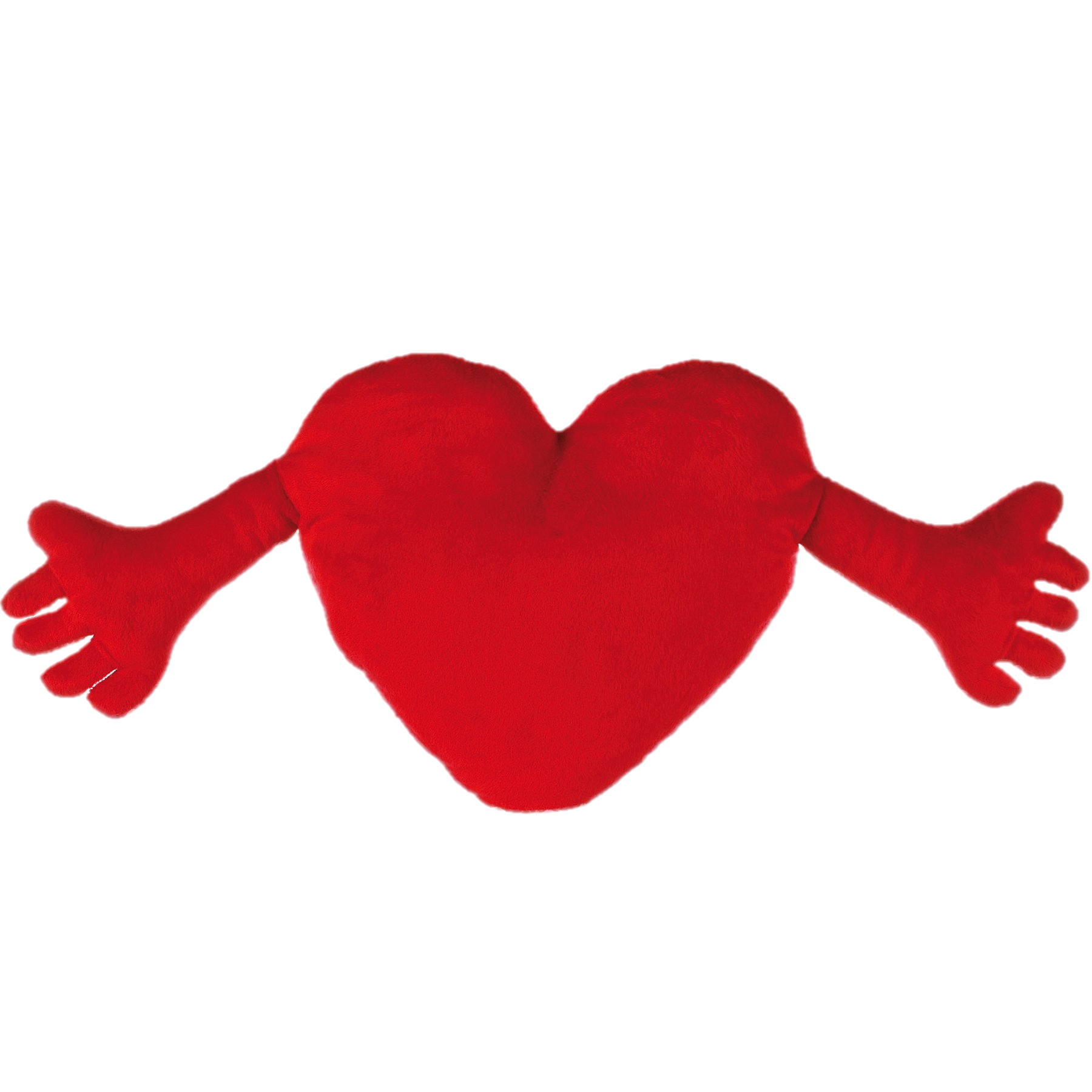 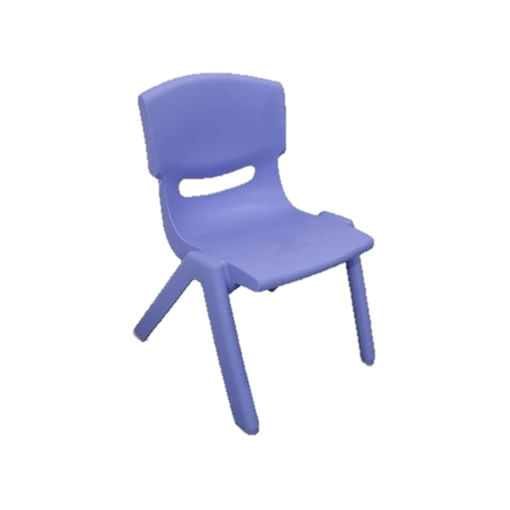 ESCOLTEM “EL MÓN SERIA MÉS FELIÇ”
DIJOUS
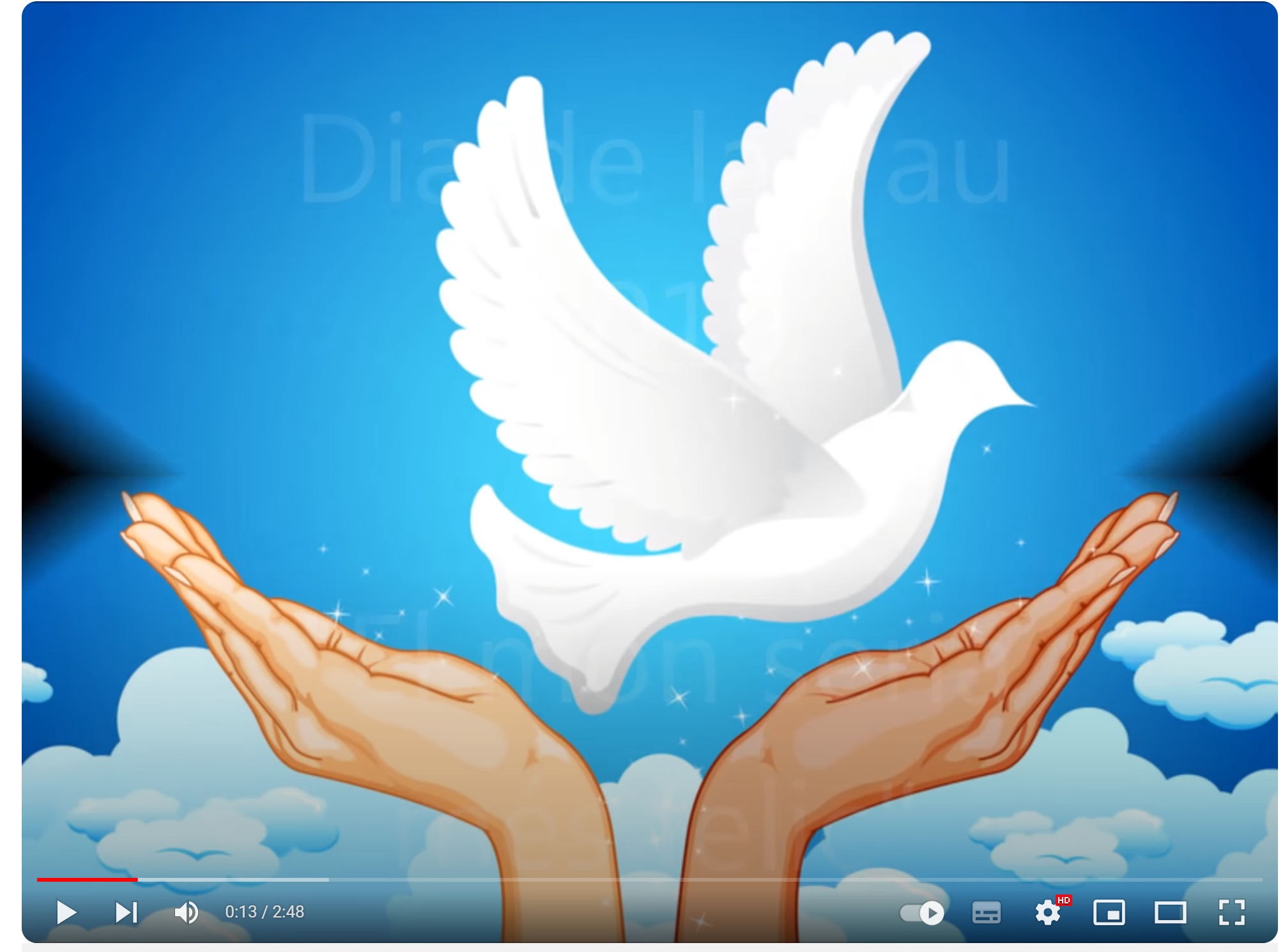 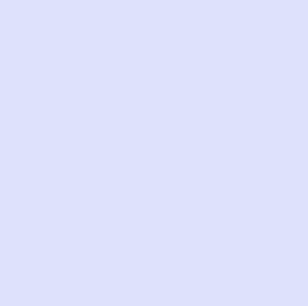 AQUESTA CANÇÓ LA CONEIXEU MOLT BÉ. RECORDEU QUINES COSES DIU QUE PODEM FER PERQUÈ ELS NOSTRE VOLTANT SIGUI MÉS FELIÇ?
ARCA DE NOÉ
DIVENDRES
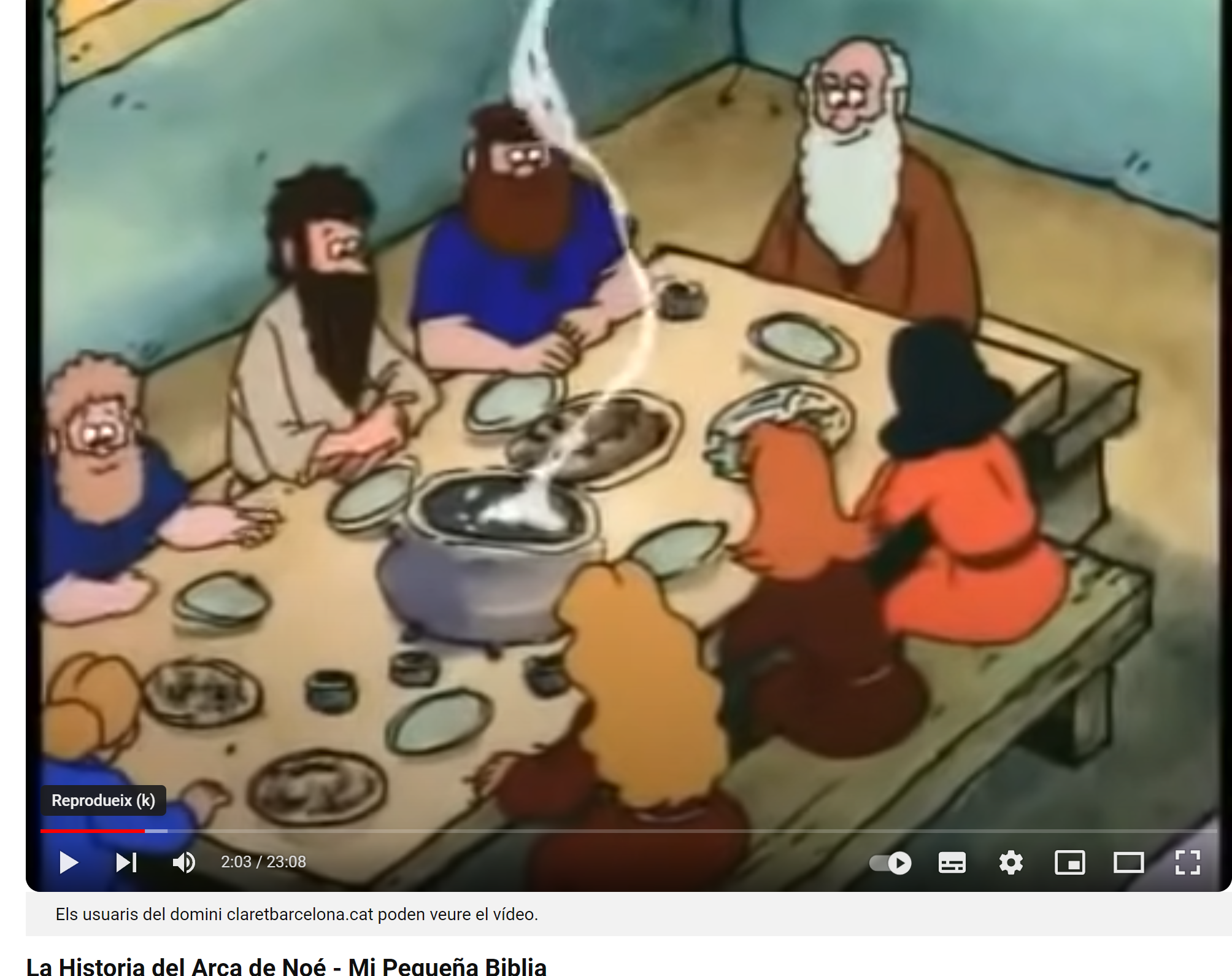 DESPRÉS DE MIRAR I ESCOLTAR BÉ LA HISTORIA, RECORDEU QUÈ HA PASSAT AL FINAL?

QUIN ANIMAL AJUDA A NOÉ?

QUÈ LI PORTA?

QUÈ VOL DIR?
Veure des del minut 17.37